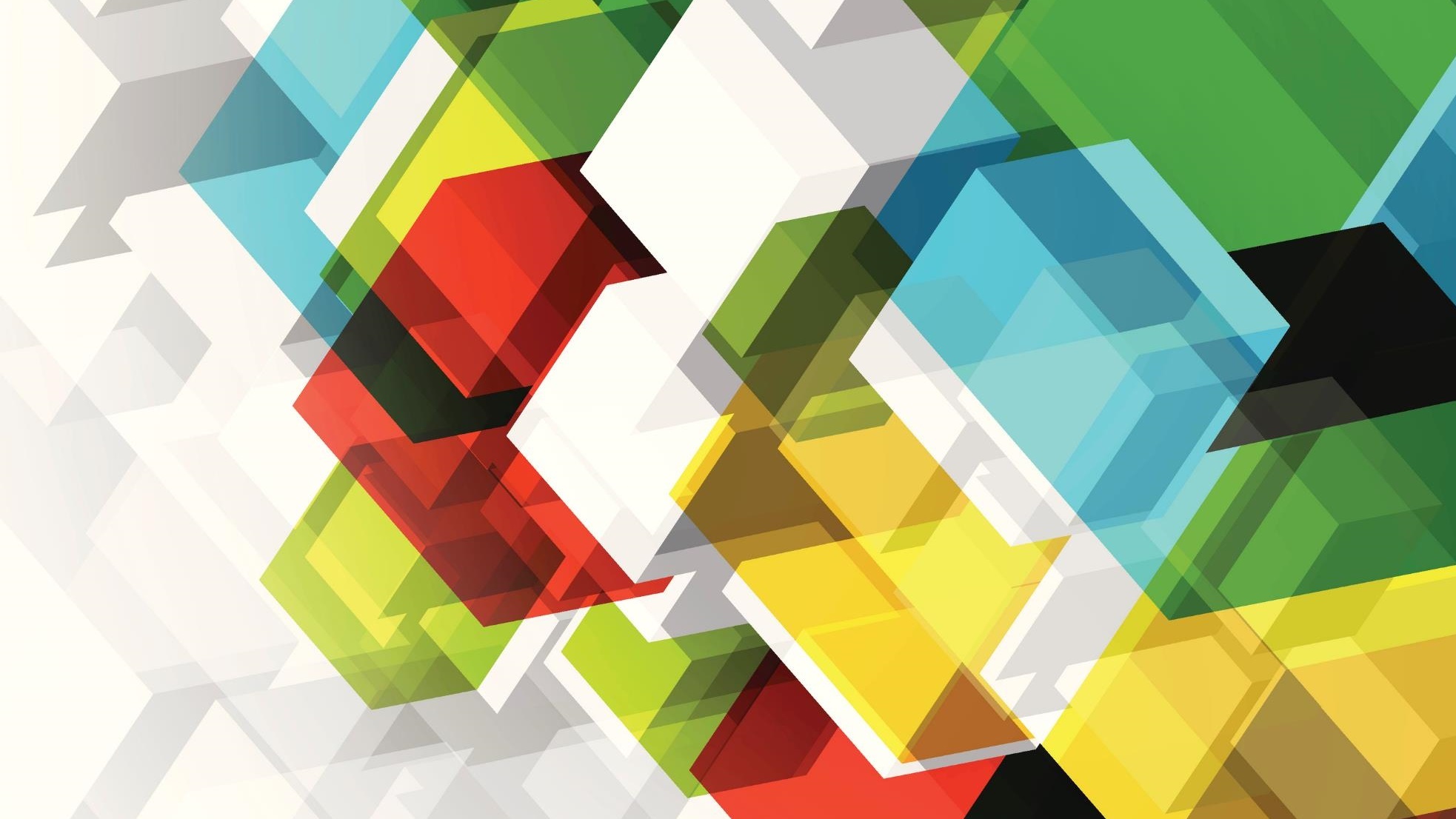 Teaching Resources :Cyber Security
Liberal Studies Section, 
Curriculum Development Institute, EDB
Introduction
In order to prevent the spread of the Coronavirus Disease 2019 (COVID-19), the Government, enterprises, schools and different institutions encourage everyone to work and study at home, which has greatly increased the use of the Internet. Although working and learning from home is convenient, special attention should be paid to network risks to avoid leakage of personal information and cyber attacks. The purpose of this resource is to introduce knowledge on cyber security so as to make online learning more secure.
Suggested activitY (1): Watch videos about "Cyber Security" and read related news / reports FOR extended LEARNING
News / reports / articles related to cyber security
“Thematic Household Survey Report No. 69-Personal Computer and Internet penetration”, Census and  
     Statistics Department, Hong Kong Special Administrative Region Government, 26th March 2020

“LCQ8: Cyber security”from Hong Kong Special Administrative Region Government Press Release, 7th Dec  
     2020

“More Than Half of Teenagers Lack Cyber Security Awareness”from Ming Pao, 14th Dec 2018

“<Cyber Security> The New Trend of Distance Education and Importance of Cyber Security”from Hong  
     Kong Economic Times, 14th April, 2020

“Information Network Security Talents in Hot Pursuit”, HK01, 23rd March 2020

“Eyeing around the world: Network security experts join forces to deal with hacking activities related to the 
      epidemic”, RTHK, 27th March 2020
Videos related to internet safety
(Source: EDB https://www.edb.gov.hk/en/teacher/student-guidance-discipline-services/gd-resources/related-resources/video-clips-and-lesson-plans-on-cybersafety.html)
Suggested Questions
What convenience and risks does the popularity of the Internet bring to people's lives?

What is the importance of cyber security to social development?

How can various stakeholders promote cyber security? (e.g. the Government, business sectors, schools, individuals)

What are the appropriate behaviours for using the Internet?
Suggested activitY (2):Conduct a survey on network behavioUrs and reflect on your own network security awareness at PERSONAL level
Which type of Internet user are you?
Answer the following questions and calculate the scores to check which type of Internet user you belong to and understand how to improve network security.
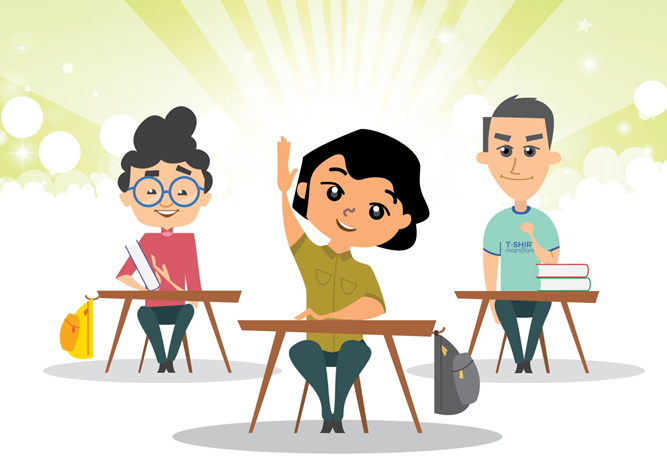 Question(1) If you see some interesting pop-up messages and related links when you go online, you will ... (can choose more than one option)
Click the relevant URL link to view the content at once (0 points)

Press the "X" at the upper right corner to get rid of the message immediately (5 points)

Read the content of the message carefully and will not continue to read if it does not come from a creditable website (5 points)
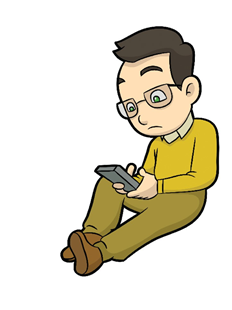 Question(2) If you need to set a password, your password will be ... (choose only one option)
at least 8 characters, including capital and lower case letters, numbers and other symbols (5 points)

1234567, because it is easy to remember (0 points)

Important numbers related to myself, such as birthday, ID number, anniversary (2 points)
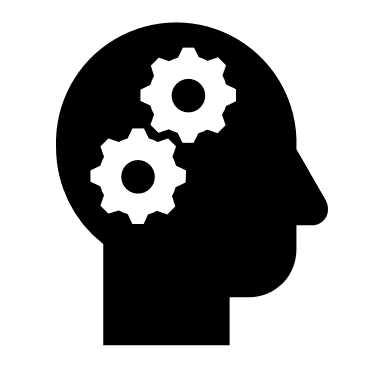 Question(3) Do you have the following habits? (can choose more than one option)
Back up data regularly (5 points)
Activate security programs to detect malware (5 points)
Use the latest version of operating system, applications and Internet browser (5 points)
Encrypt important personal information (5 points)
 Frequently delete data that are no longer required (5 points)
 Regularly scan the system for malware (5 points)
 Never have the above habits (0 points)
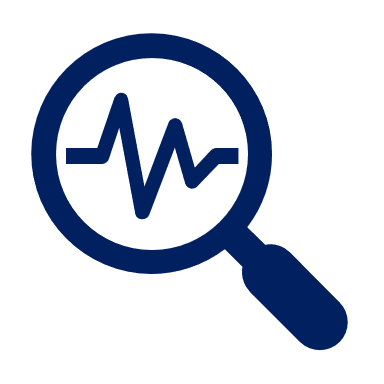 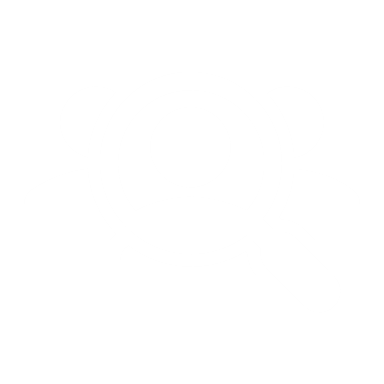 Score: 45 points
Cautious and intelligent

Suggestion:
Very good! MAINTAIN your vigilance in the online world and make online learning safe and secure
   
Score: 28 Points
Fairly SAFE

Suggestion:
Not bad! However, the online world is ever-changing.  continued efforts should be made to increase knowledge about cyber security and put them into practice
 
Score: 10 points
Freestyle

Suggestion:
Traps are Everywhere on the internet. we must ALWAYS pay more attention to network security!

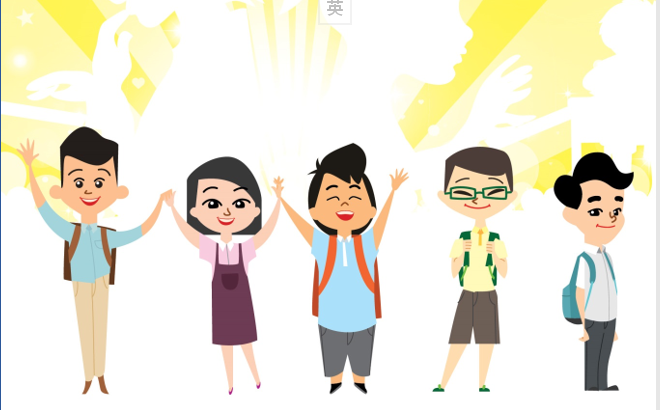 Cyber Security Tips
Source: “Cyber Security Information Portal” https://www.cybersecurity.hk/en/index.php
Tip(1): Choose password carefully
Passwords are the first line of defense against cyber attacks
After you set the password, you should also carefully check whether the password meets the following 5 requirements:
At least 8 characters per password
Combining capital and lower case letters, numbers and other symbols
The password should not contain personal information, such as date of birth, place of birth
   and name of partner, which could be accessible on the Internet.
Do not use passwords with words that are common in dictionaries.“Dictionary attacks” are very common. Programs can be used to crack the passwords with common words
Use different passwords for each account to avoid multiple accounts being cracked
Source: “Password Choice”,  Cyber Security Information Portal, https://www.cybersecurity.hk/en/expert-2019-03-29-password.php
Tip(2): Prevent identity theft
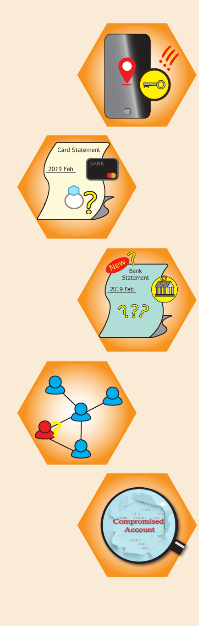 Identity theft is a criminal act of getting hold of personal data of others without their knowledge or permission with an intent to defraud.  The personal data is used by identity thieves to impersonate the data subjects for fraudulent purposes.
In order to prevent identity theft, you should:
Apply appropriate privacy and security settings when using social networking services.
Encrypt electronic devices that store personal data and put them in a safe place.
Beware of any phishing websites or emails and conduct business with authentic websites only.
Shred documents, bank statements or storage media or securely erase personal data therein before disposal. 
Source:  “Identity Theft”, Cyber Security Information Portal, https://www.cybersecurity.hk/en/learning-identity-theft.php
Tip(3): Beware of Phishing Attacks
Phishing is the attempt mainly to obtain sensitive information from Internet users by disguising as known individuals or trustworthy institutions such as banks, schools or working partners. In some cases, phishing attacks may infect and compromise computer devices with malware.

Phishing attacks are typically delivered by emails, instant messaging, forged websites or social media. Phishers may attack any time and they often carry out massive phishing campaigns during holidays or in the events of natural disasters, epidemics and major political elections, etc. Internet users should stay vigilant at all times.
Source: “Beware of Phishing Attacks”, Cyber Security Information Portal, https://www.cybersecurity.hk/en/learning-scam.php
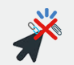 When you receive suspicious email messages, you should ...
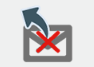 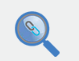 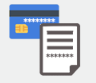 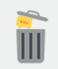 Source: :Beware of Phishing Attacks”, Cyber Security Information Portal, https://www.cybersecurity.hk/en/learning-scam.php
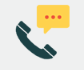 Suggested activity (3):find relevant safety rules from online softwares / programs / platforms / conference tools commonly used for online learning and introduce these rules to other CLASSMATES
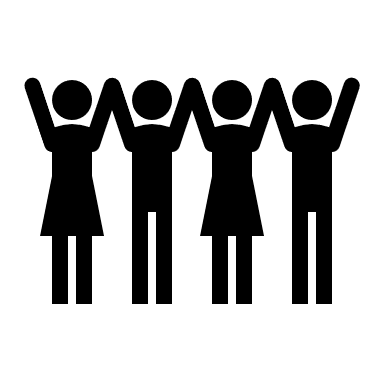 Reference:
Information Security in Schools”
https://www.edb.gov.hk/en/edu-system/primary-secondary/applicable-to-primary-secondary/it-in-edu/information-security.html

“Reference Principles for Using E-learning Model to Support Students Studying at Home During Suspension”
 https://www.edb.gov.hk/attachment/tc/edu-system/primary-secondary/applicable-to-primary-secondary/it-in-edu/Support/Principles-onE-Learning_C.pdf

 “Using e-learning platforms in combination with flipped classroom strategy to support student learning at home” 
https://www.edb.gov.hk/en/edu-system/primary-secondary/applicable-to-primary-secondary/it-in-edu/flipped.html